Graduate School Holistic Admissions—Framing Effective PracticesOffice of Equity, Inclusion and DiversityBased on work of Julie Posselt, USC
Departmental Diversity Committee meeting
January 22, 2020
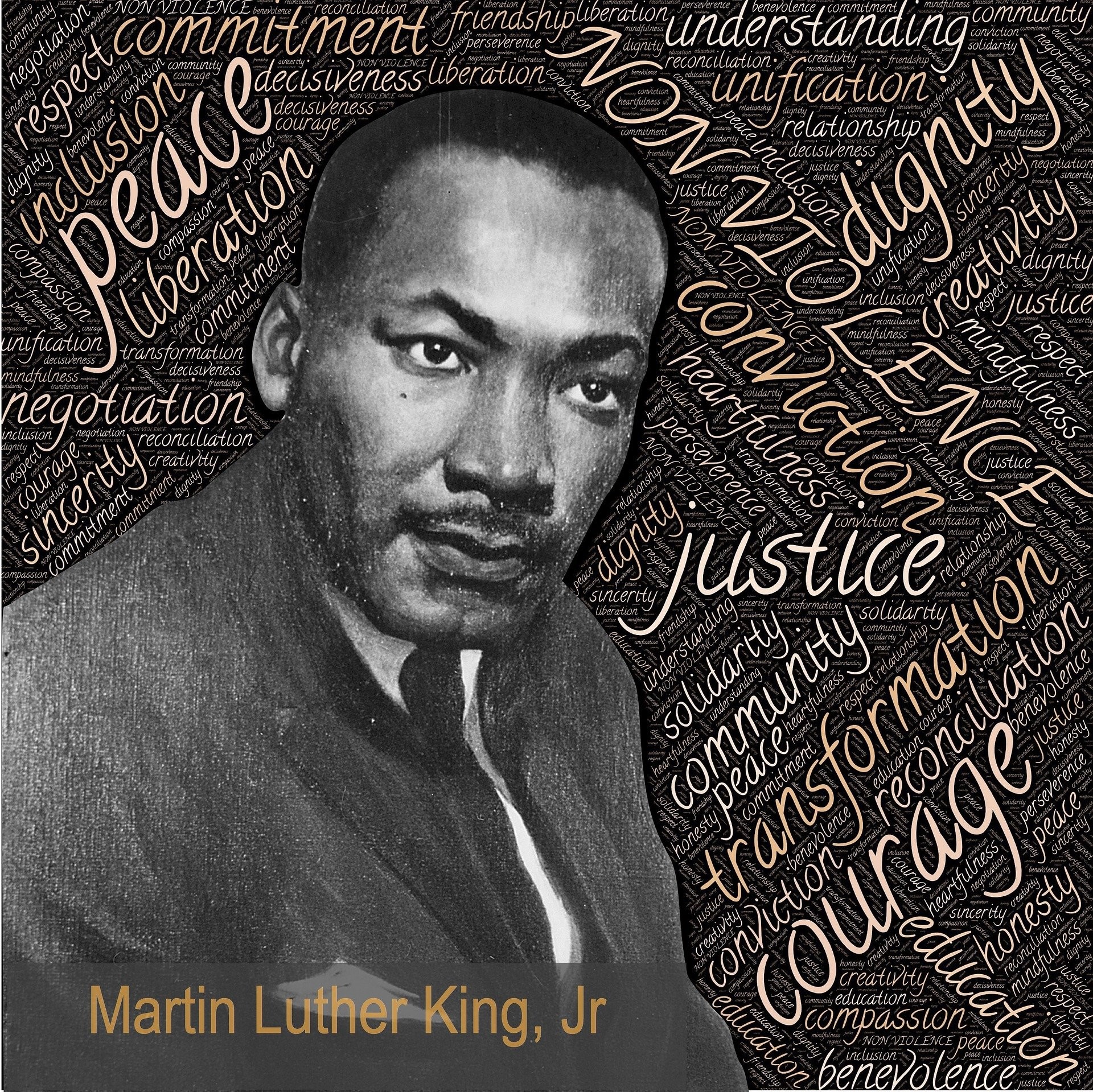 “Injustice anywhere is   a threat to justice everywhere.”
Present Practices and Ideal Process
Present Practices
What is your unit’s present practice with regards to admissions?  
Who is represented on your unit’s admissions committee?  
What training have they received?
Ideal Process
For each of your units, what would your ideal incoming graduate cohort look like? 
How does this ideal cohort reflect the mission and/or vision of your department/program/institution?
Ideal Graduate Student
Describe your ideal graduate student. 
How does your unit’s current admissions process identify and/or select for these characteristics? 
In what explicit ways does your admission process ask the applicant to provide information regarding these characteristics?
Admissions Process
Changes 
What changes to your program’s admissions process have been made in the last few years? 
What was your unit’s goal in making these changes?
Was your desired outcome achieved?  
What facilitated or hindered it?   
Possibilities
What types of admissions practices have you heard of? 
What do you think are the pros and cons of these different types of admission practices?
Rubrics and Recruitment
Rubrics
Are rubrics currently used in your departments’ admissions process to evaluate application materials such as personal statements and letters of recommendation? 
If so, how has using rubrics improved your admissions process?                   	If not, what do you think are the benefits to using rubrics in your own department?
Recruitment 
What recruitment practices do your departments/programs use? 
Are these recruitment practices targeted to a specific group (e.g., students from local schools, underrepresented minorities, non-traditional students).
Student Perspective and Evaluation
Student Perspective
What qualities do you think students are looking for in prospective graduate schools?  
How do your departments/programs showcase those qualities to prospective students? 
Evaluation
What criteria do you use to evaluate that holistic admissions practices used by your unit are effective?
Are they achieving their intended goals?